embarrassed
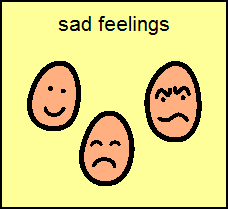 sad
depressed
angry
shocked
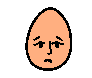 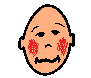 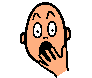 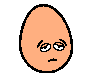 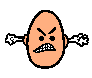 frustrated
disappointed
hurt
confused
stupid
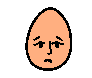 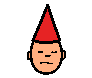 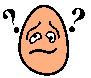 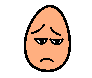 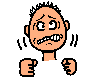 excited
accepted
happy
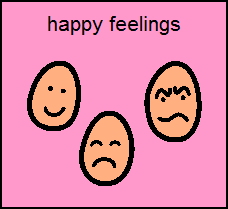 pleased
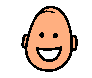 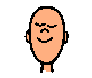 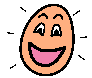 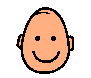 accepted 
and happy
curious
content
love
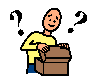 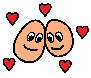 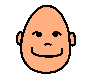 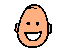 lazy
ready to work
tired
angry
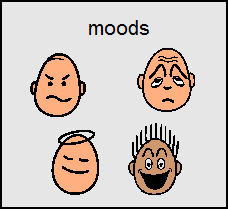 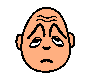 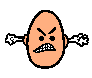 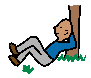 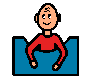 cooperative
grumpy
not friendly
friendly
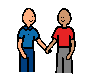 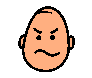 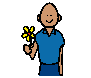 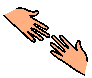